Mert a PTE 1367-es alapításával garancia a minőségi oktatásra!

Mert oktatóink több, mint 80% minősített!

Mert karunkon  széles a szakválaszték!

Mert nem fenyeget a diplomás munkanélküliség!

Mert nálunk mesterképzések és 
doktori iskola is vár!

 Mert bőven van kollégiumi férőhely!


     + 1 Mert jók az ETK-s bulik!
Európai Unióban
közösségi jog alapján 
automatikusan elfogadott oklevelek
Angol és német
 nyelvből ingyenes
szaknyelvi képzés
Államilag elismert 
nyelvvizsga
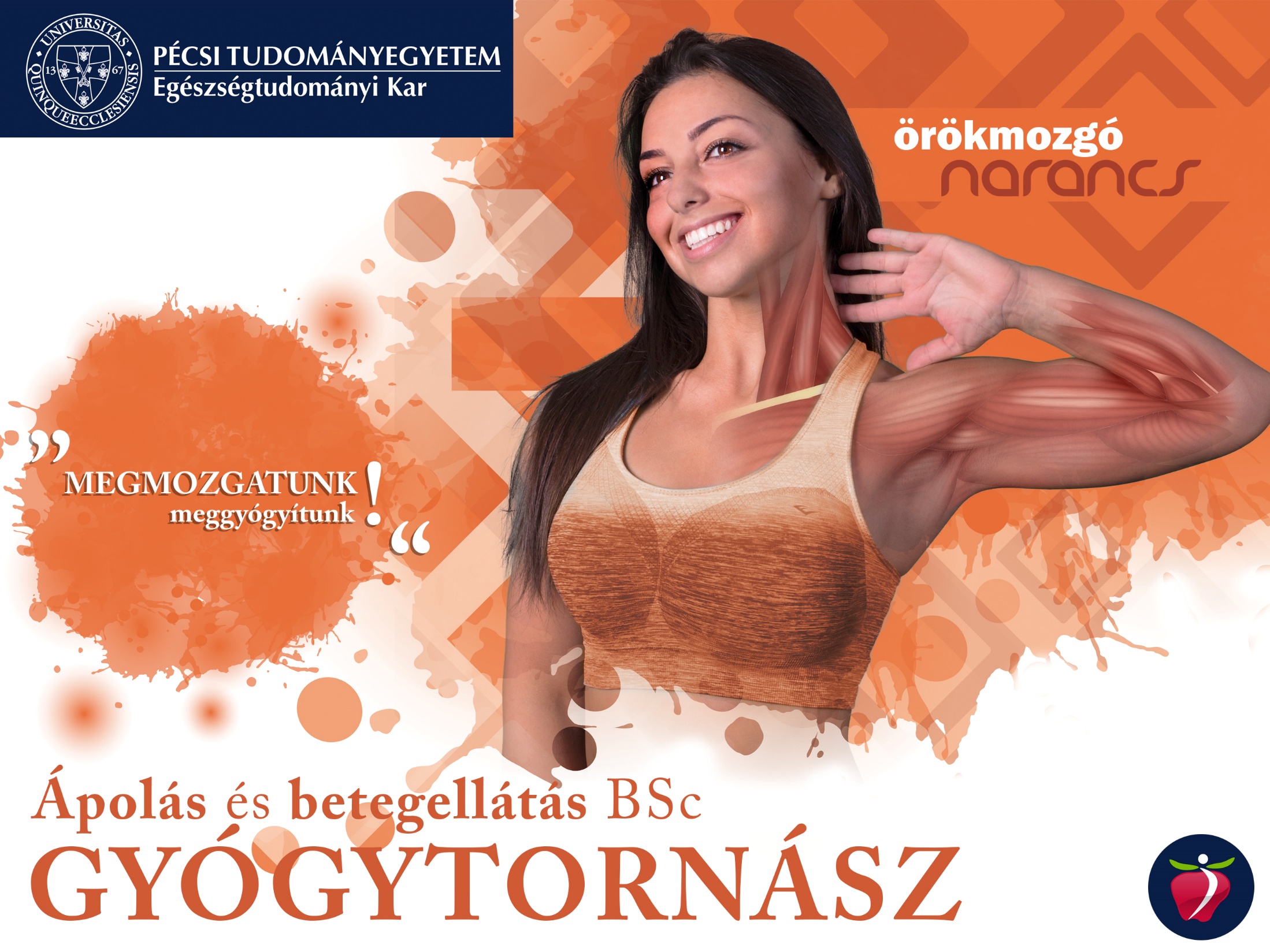 Tanulmányi ösztöndíj (az ösztöndíj kategóriák összege évfolyamonként és szakonként változó)
Köztársasági Ösztöndíj
Demonstrátori ösztöndíj
Szociális támogatások 
Rendszeres szociális támogatás (Diákjuttatási és Kollégiumi Bizottság bírálja el) 
Alaptámogatás (elsőéves hallgatók az első szemeszterben igényelhetik ezt a juttatást, amely a tanulmányi ösztöndíjat helyettesíti, összege: 11.900,-Ft/hó)
Egyszeri, rendkívüli szociális támogatás
„Bursa Hungarica” Felsőoktatási Önkormányzati Ösztöndíjrendszer
A tantervi követelményeken túlmenő, kiemelkedő  szakmai, tudományos és közéleti teljesítmény alapján megállapított ösztöndíj

Egyéb juttatások:
- Sport és kulturális célú tevékenység támogatása
- Tudományos diákköri tevékenység támogatása
- Hazai konferenciákon való részvétel támogatása
- Szakmai gyakorlati ösztöndíj
KOLLÉGIUM
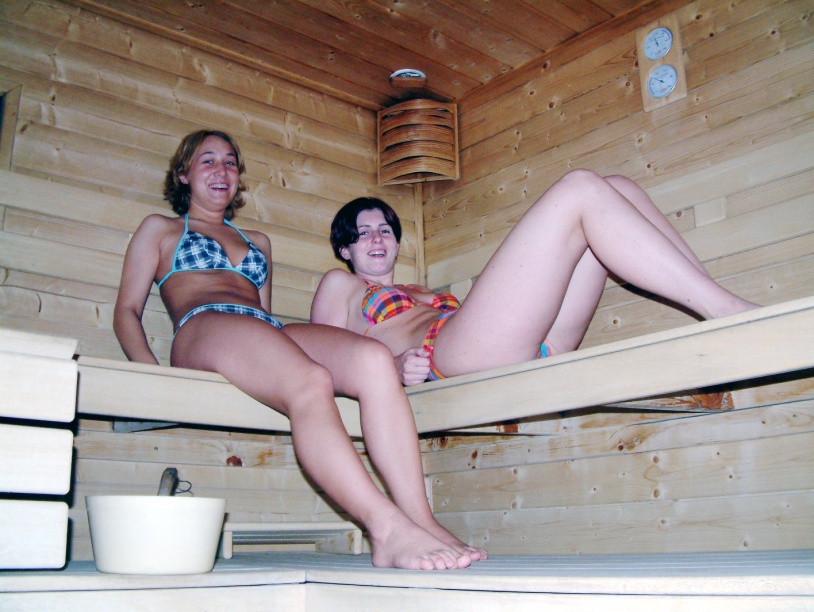 kollégiumi felvételi arány 90-100% 
kollégiumi díj 12.000 Ft/hó 
a szobák 2-5 ágyasak
a legtöbb kollégiumunkban a szobákban található a fürdőszoba 
az elsőévesek számára a férőhelyek elkülönítésre kerülnek
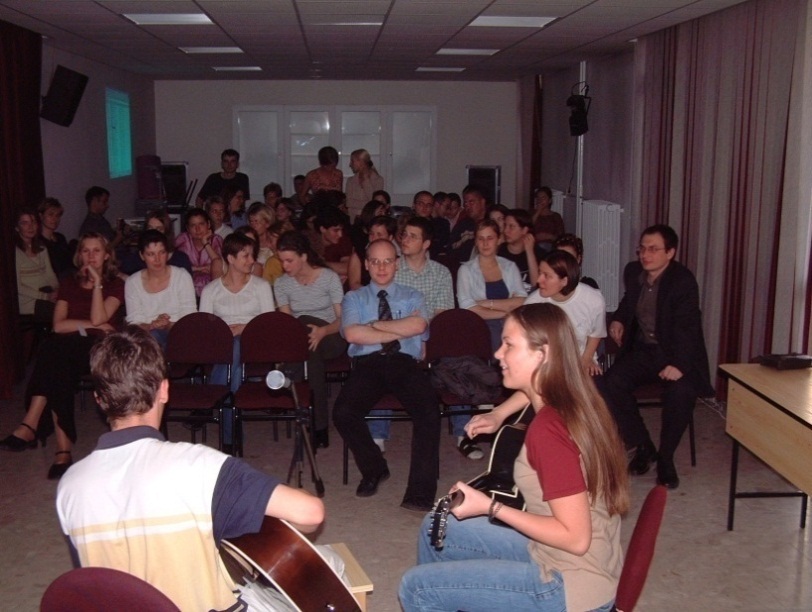 RENDEZVÉNYEINK
GÓLYATÁBOR
GÓLYAAVATÓ
GÓLYABÁL
MIKULÁS BULI
FARSANGI BULI
DIÁKNAP
……
TALÁLKOZZUNK! - Nyílt napok
2017. január 16. (hétfő) ZALAEGERSZEG
2017. január 17. (kedd) PÉCS
2017.  január 18. (szerda) SZOMBATHELY
2017.  január 19. (csütörtök) KAPOSVÁR
2017. január 28. (szombat) ZOMBOR
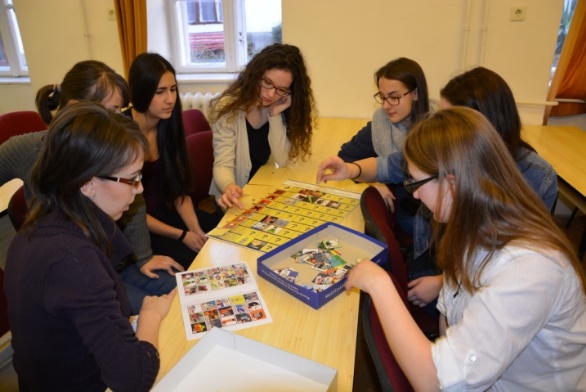 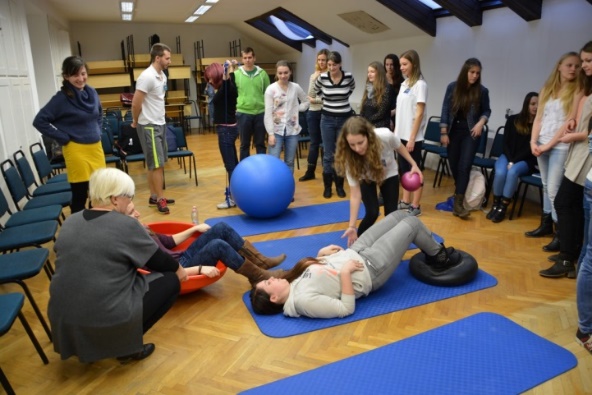 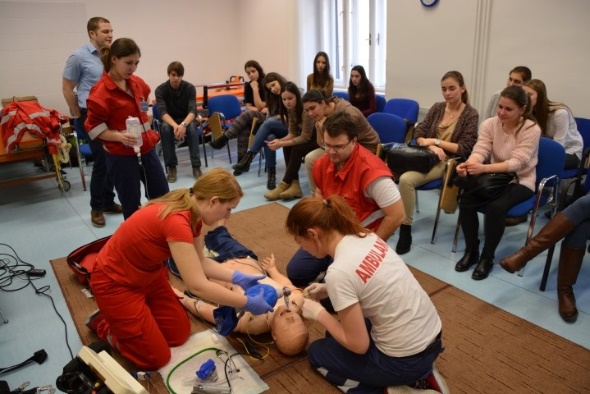 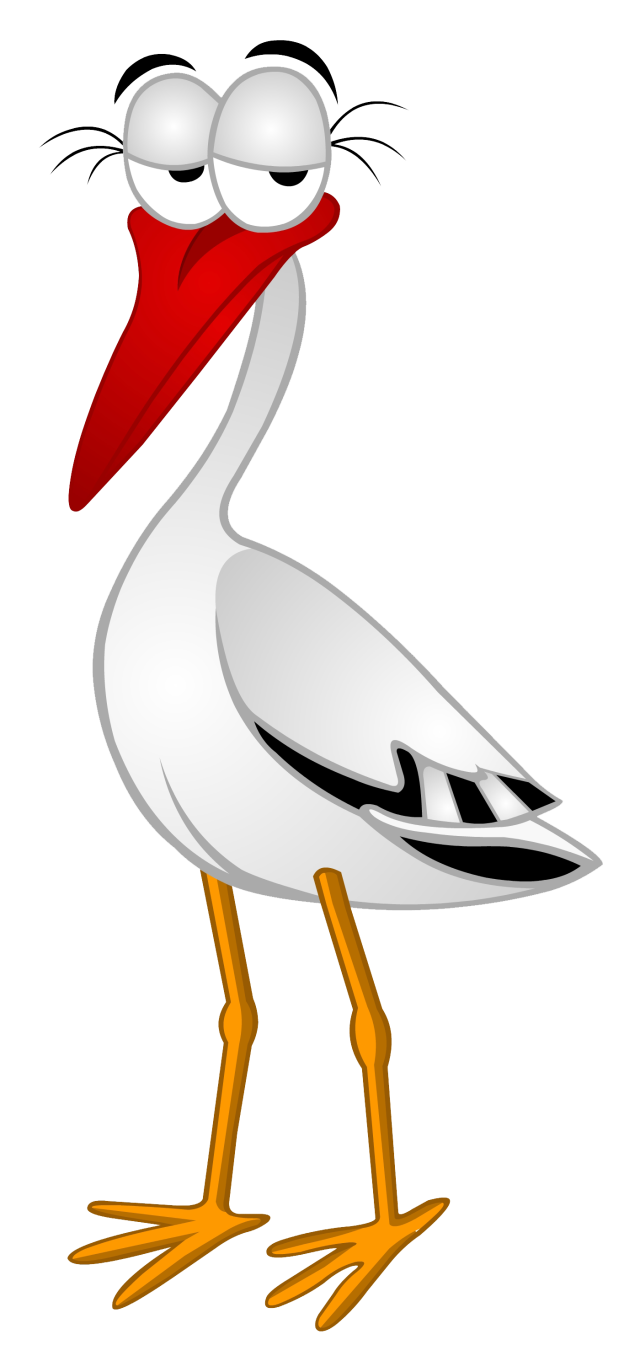 Nem bírsz várni a nyílt napig?
KUKKANTS
BE!
Interaktív kiscsoportos foglalkozások, hogy megismerj minket és a választott szakmát.
Részletek: felvetelizoknek.etk.pte.hu
ONLINE ÉRETTSÉGI FELKÉSZÍTŐ TANFOLYAM
2017. január 9-étől 14 hetes online érettségi felkészítő tanfolyamot szervezünk, melyet térítésmentesen vehetnek igénybe az idén érettségiző diákok. A tanfolyamot biológia és egészségügyi alapismeretek tárgyakból szervezzük közép és emelt szinten. 

Kinek ajánljuk a tanfolyamot?
Elsősorban azoknak, akik a PTE Egészségtudományi Kar képzéseire szeretnének jelentkezni, de bárkinek hasznos lehet, aki  biológiából vagy egészségügyi alapismeretből szeretne érettségizni közép, vagy emelt szinten.
A tanfolyam azoknak a diákoknak jelenthet komoly segítséget akik úgy érzik, hogy nehezen teljesítenék a 280 minimum felvételi pontot.
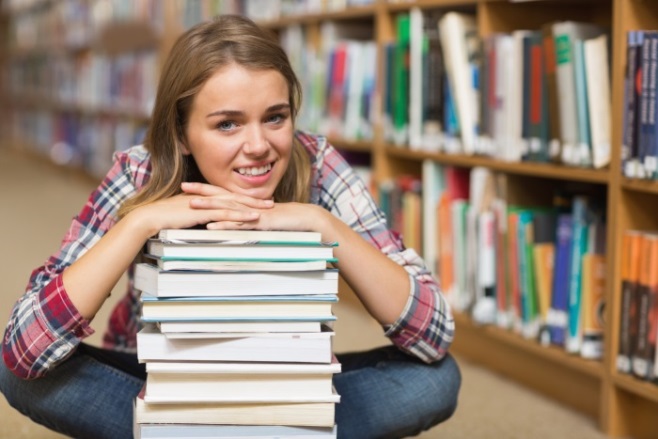 Részletek: felkeszito.etk.pte.hu
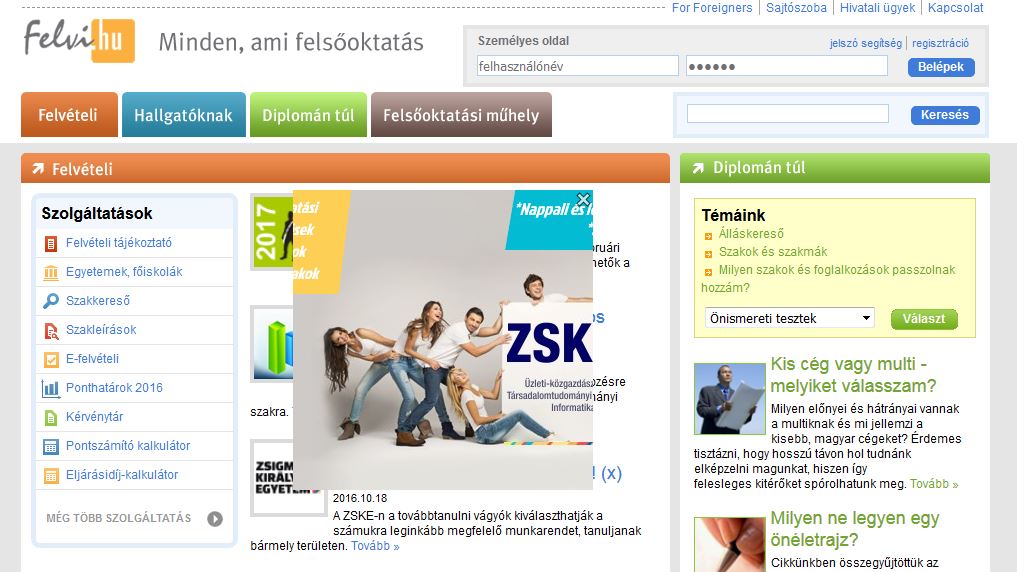 2017. FEBRUÁR 15.
ZOMBORI KÉPZÉSRE:
folyamatosan,
postai úton